Перспективы развития основного общего образования в свете ФГОС
МБОУ  
 «Средняя общеобразовательная школа №8» г.Краснокамска
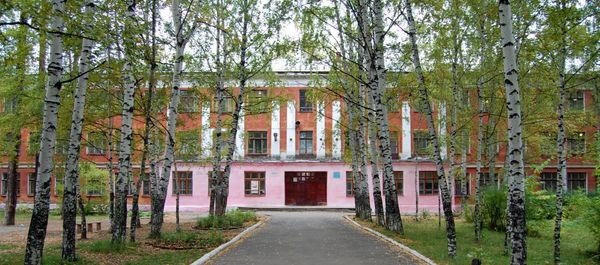 Во исполнение приказа Министерства образования и науки РФ
№1897 от 17.12.2010г.
«Об утверждении федерального государственного образовательного стандарта основного общего образования»
В МБОУ «СОШ №8» организована деятельность по подготовке к введению нового стандарта.
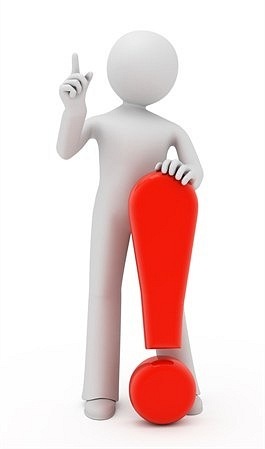 Организация подготовки к введению ФГОС ООО
1. Приказ директора школы «Об организации деятельности школы по подготовке к введению ФГОС ООО.
2. План работы администрации МБОУ «СОШ №8» по подготовке к введению ФГОС ООО.
3. Положение о школьной команде.
4. План работы ШК на 2012 – 2013 учебный год.
5. Сетевой график работы школы по ФГОС ООО на 2012 - 2015 учебный год.
6.Положение о рабочей программе.
7. Положение о внеурочной деятельности.
8.План-график повышения квалификации педагогов и руководителей ОУ по вопросам введения ФГОС ООО.
Состав школьной команды:
Писарева О.С. – руководитель ШК, зам. директора по УВР;
Сединина Л.П. – зам. директора по ВР;
Гончарова И.В. – учитель математики, руководитель ШМО;
Гуляева С.Ю. – учитель технологии, руководитель ШМО;
Артемьева М.М. – учитель географии, руководитель РМО;
Мишенкова Н.В. – учитель русского языка и литературы, руководитель ШМО;
Воронина Н.П. – учитель химии, член районной творческой группы по введению ФГОС ООО;
Верхоланцева И.И. – учитель истории и обществознания, руководитель школьной творческой группы по инновационной деятельности;
Якушева В.В. – учитель физики, руководитель ШМО;
Морозова Н.Л. – учитель английского языка, руководитель ШМО.
Содержание работы Школьной команды
Разработка базовых компонентов ООП  образовательного учреждения; 
организация методической работы в учреждении по освоению требований ФГОС;
разработка методических рекомендаций по внедрению ООП   общего образования;
создание программ, обеспечивающих выполнение вариативной части Базисного учебного плана;
осуществление консультирования педагогов по вопросам, связанным с введением ФГОС;
организация просветительской работы среди родительской общественности;
выполнение технического задания;
своевременное предоставление отчетности о выполнении технического задания.
Реализация плана работы ШК
Направления деятельности:
Организационное - утверждение состава ШК, распределение полномочий, планирование.
Теоретическое – изучение нормативных документов и требований к ООО.
Методическое – участие в семинарах, конференциях, консультирование педагогов, изучение и обобщение опыта работы других школ.
Практическое – разработка разделов ООП, программы деятельности апробационной площадки, организация круглых столов для обсуждения промежуточных результатов работы, мониторинг проведённой работы ШК и размещение информации о подготовке к введению ФГОС ООО на школьном сайте.
Аналитическое – анализ степени готовности администрации и педагогов школы к введению ФГОС ООО.
Выполнение плана работыМБОУ «СОШ № 8» по подготовке к введениюФГОС ООО
Изучены структура и содержание ООП.
Разработаны локальные документы по подготовке к введению ФГОС ООО.
Разработаны основные разделы ООП: «Пояснительная записка»,  «Планируемые результаты освоения ООП ООО», «Система оценки достижения планируемых результатов», «Программа воспитания и социализации», «Программа развития УУД», которые требуют дальнейшей доработки и корректировки.
Разработаны рабочие программы по предметам: русский язык, литература, математика, история, английский язык.
Проведены семинары в школе: «Системно-деятельностный подход как основа обучения по стандартам нового поколения», «Достижение личностных результатов. Проблемы социализации», «Технологии ФГОС».
Педагоги проходили курсы повышения квалификации.
Частично  укомплектована библиотека УМК по предметам учебного плана в соответствии с федеральным перечнем.
Определены потребности в области материально-технической базы.
Деятельность апробационной площадки
Тема:
 «Развитие проектно-исследовательских умений обучающихся в учебной и внеурочной деятельности в соответствии с ФГОС   ООО»
Авторы программы апробационной деятельности:
Мишенкова Надежда Валентиновна;
Верхоланцева Ирина Ивановна;
Писарева Ольга Сергеевна.
Участники апробации:
Обучающиеся 5-х классов;

Классные руководители, работающие в 5-х классах;

Авторы программ апробационной леятельности и предмета «Основы проектирования».
Актуальность  апробационной деятельности
На третьей ступени осуществляется обучение по индивидуальным учебным планам, а построение индивидуальной образовательной траектории требует от обучающихся умения самостоятельно планировать, организовывать и реализовывать учебную деятельность,  -  главных умений, обучение которым начинается в среднем звене.
План реализации Программы апробационной деятельностиМБОУ «СОШ №8»
2012 – 2013 уч.г.: апробация и корректирование Программы предмета «Основы проектирования» в 5-х классах; разработка памяток для школьников и методических рекомендаций для педагогов;

2013 – 2014 уч.г.: апробация и корректирование Программы  «Основы проектирования» в 6-х классах в учебной и внеурочной деятельности; активная интеграция проектных технологий в  программы учебных предметов в соответствии с учебниками, отвечающими требованиям ФГОС  ООО; мониторинг результатов по итогам обучения в проектном режиме в течение 2012 – 2014 уч.гг.;

2015 – 2016 уч.г.: реализация Программы «Основы проектирования» в 5 – 6 классах  при наличии положительных результатов.
Ожидаемые результаты:
Умение обучающихся использовать информационные ресурсы в  учебной и внеурочной деятельности;

Умение обучающихся определять проблему и ставить цель;

Умение обучающихся самостоятельно планировать, организовывать и осуществлять учебную и внеурочную деятельность;

Умение обучающихся прогнозировать и оценивать конечный результат;

Умение обучающихся взаимодействовать в коллективе и способность вносить личный вклад в общее дело;

Способность обучающихся к конструктивной критике и самокритике;

Умение обучающихся выражать личную точку зрения и представлять результаты своего труда;

Качественная подготовка обучающихся к конкурсам исследовательских и проектных работ и популяризация данного вида деятельности.
Проектно-исследовательская деятельность предполагает:
Организацию и проведение родительских собраний по тематике апробации;
Анкетирование и собеседования для всех участников;
Разработка и тиражирование информационных буклетов для родителей;
Включение родителей в совместную с детьми проектную деятельность;
Размещение информации о ходе и промежуточных результатах апробационной  деятельности  на сайте школы.